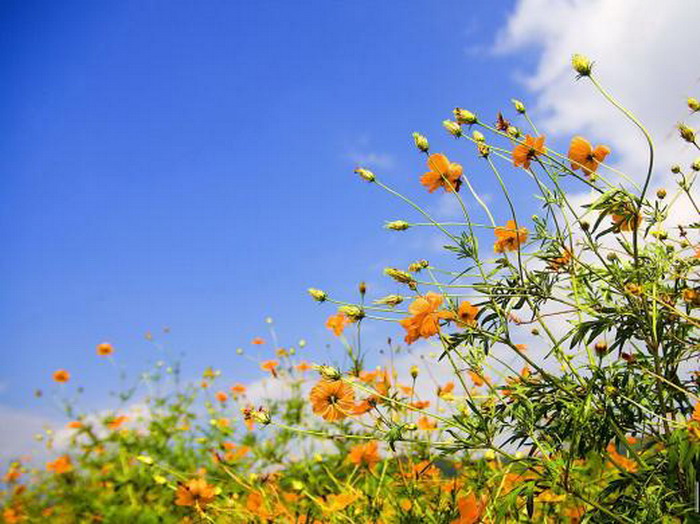 ПОЛЕВЫЕ ЦВЕТЫ
Презентацию составила:
Воспитатель Николаева В.В.
ГБДОУ №19 Красногвардейского
района, г.Санкт-Петербурга
РОМАШКИ
ВАСИЛЬКИ
НЕЗАБУДКИ
КОЛОКОЛЬЧИКИ
МАТЬ-И-МАЧЕХА
ОДУВАНЧИК
КУПАЛЬНИЦА